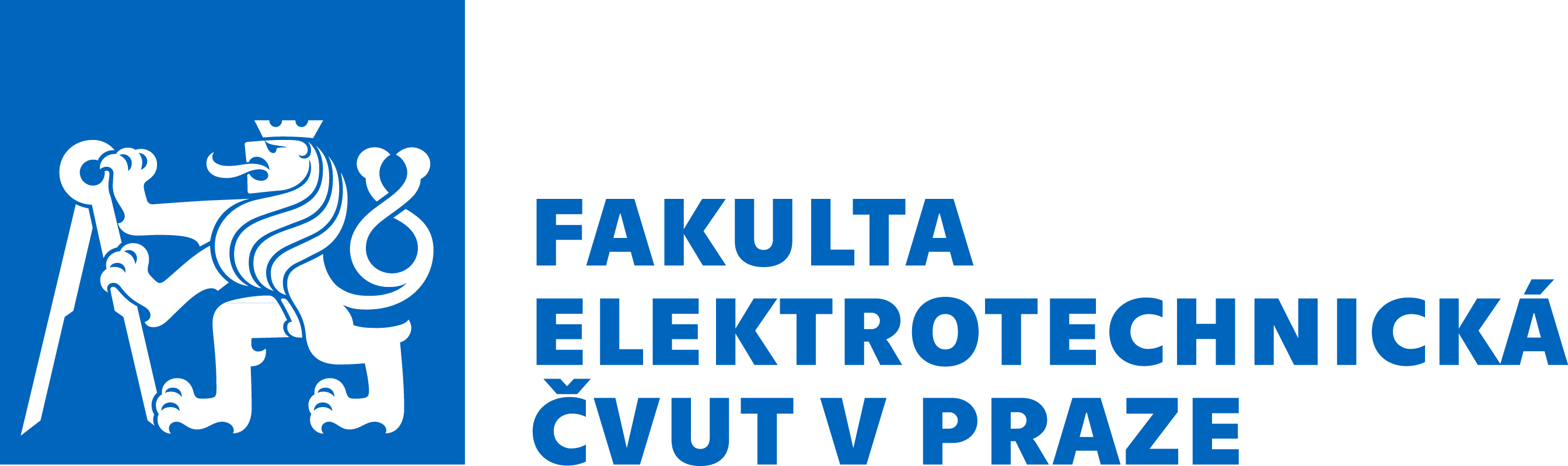 vLab - virtualizace nejen komunikační infrastruktury
Jaroslav Burčík, burcik@fel.cvut.cz
Marcel Poláček, marcel.polacek@fel.cvut.cz
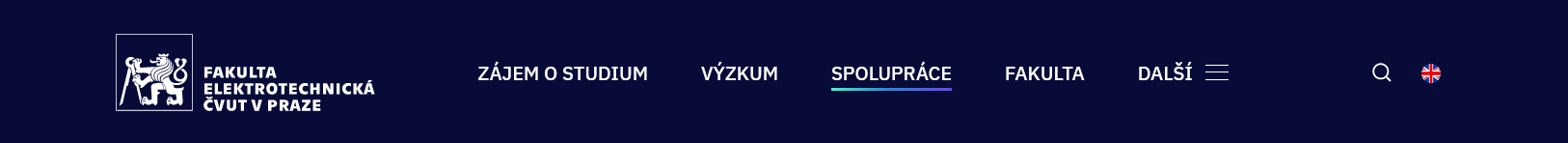 Tajné sny při výuce sítí
Studenta 
Mít úlohu jen pro sebe
Nezačínat z nuly – pokračovat, kde jsem přestal 

Nezešílet z kabelů
Vyučujícího
Mít na nové hračky
Při cvičení „trablšutit“ méně než student
Nedělat bedňáka a šetřit záda
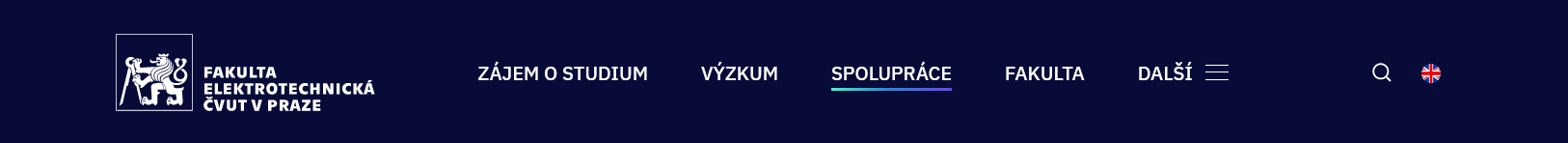 Ukázka 1 - Tajné sny se zhmotňují
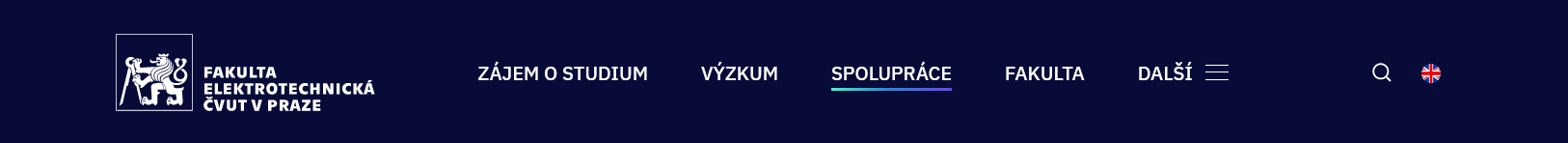 Co jsou virtuální laboratoře?
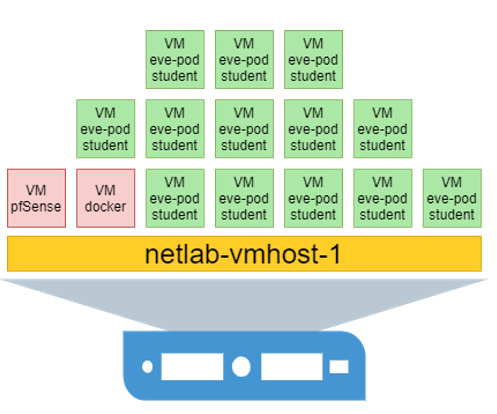 Plně virtualizované prostředí pro podporu výuky
Vzdáleně přístupné 24/7, prostřednictvím WWW, s možností rezervace (individuální/skupinové)
Postavené na komunitní verzi EVE-NG
Umožňují emulaci reálných obrazů sítových prvků,  koncových stanic, serverů či propojení se systémy umístěnými v reálném světě
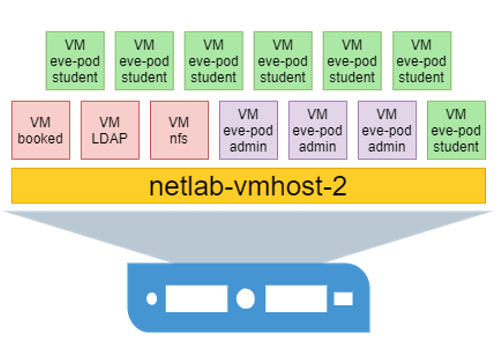 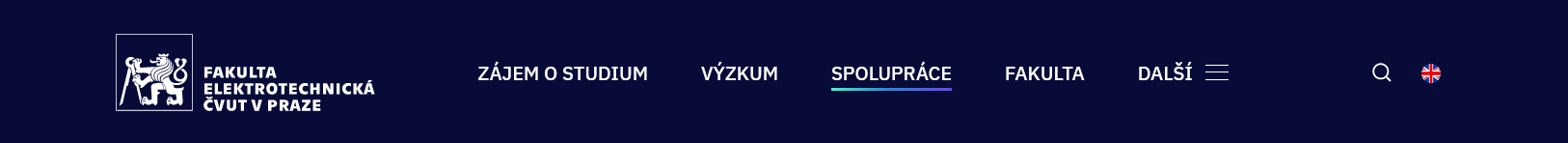 Ukázka 2 – Ono to žije
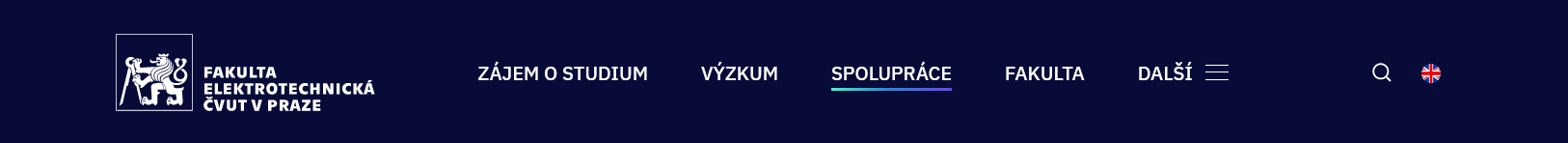 Jak vLab usnadní práci?
Onboarding/adaptace zaměstnanců na nové prostředí
Testy interoperability v heterogenních sítích
Tréning konfigurace jednotlivých síťových prvků či systémů
Tréning různých scénářů z oblasti kybernetické bezpečnosti
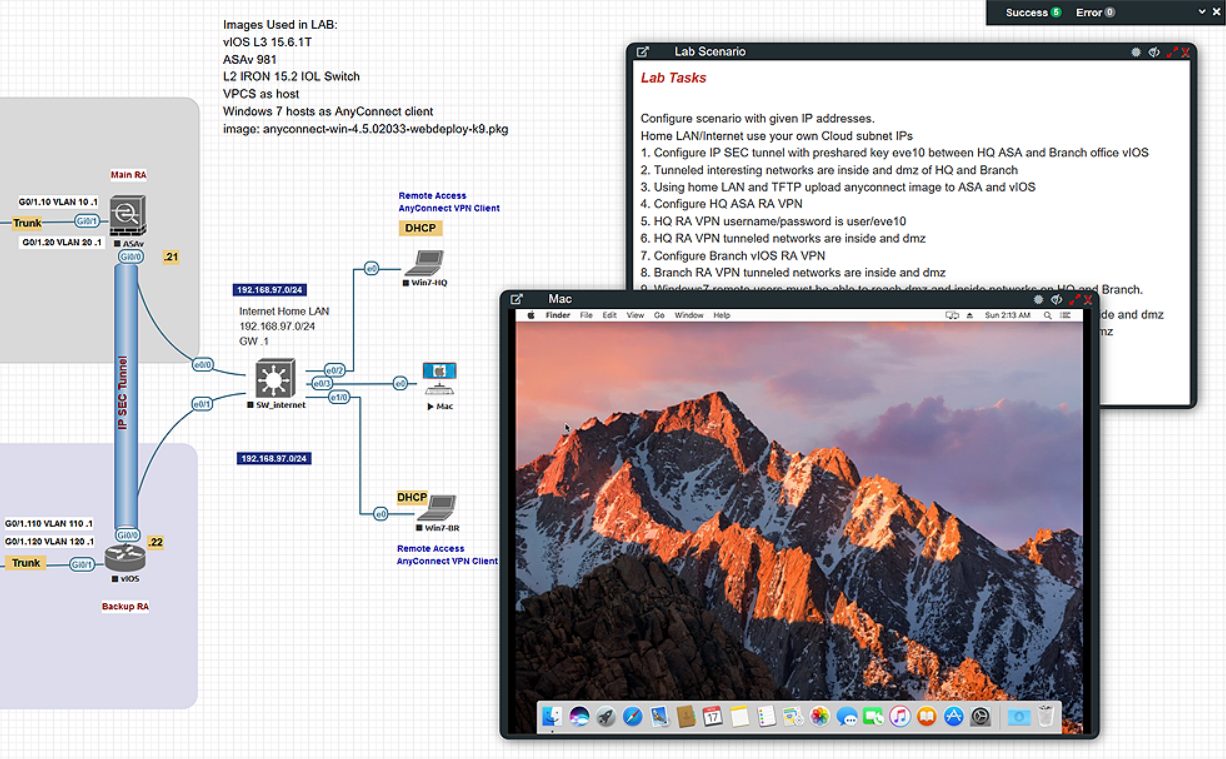 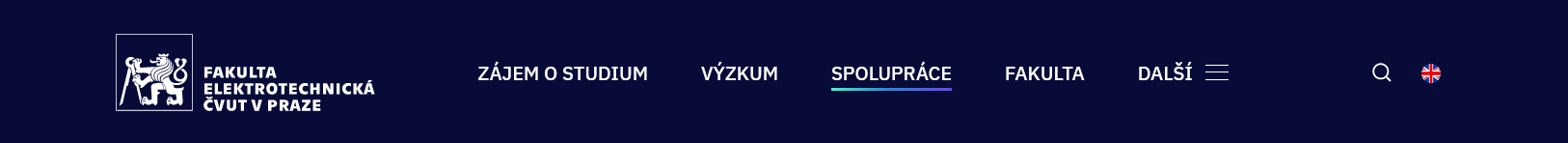 Ukázka 3 – I složité může odsýpat
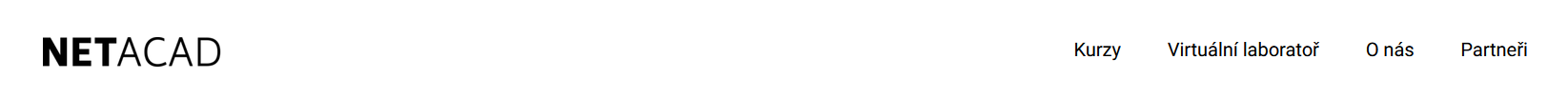 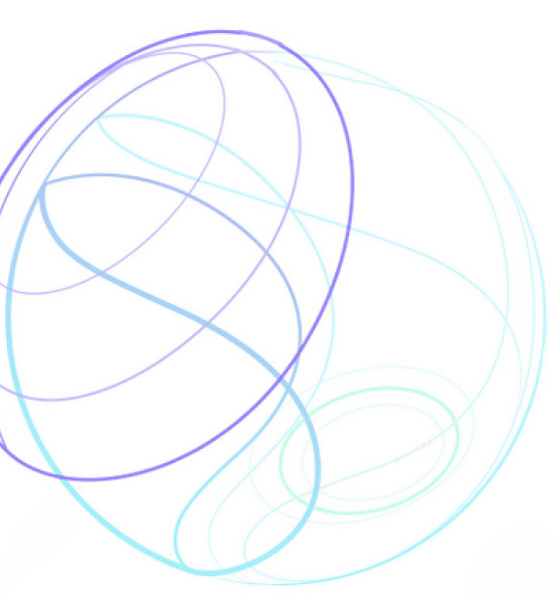 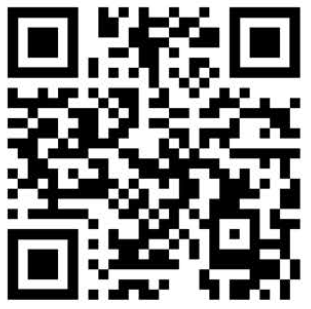 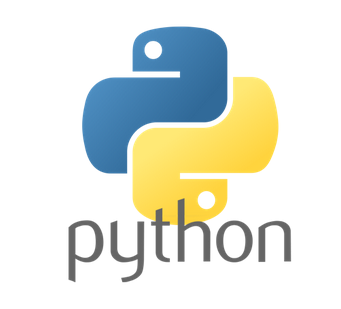 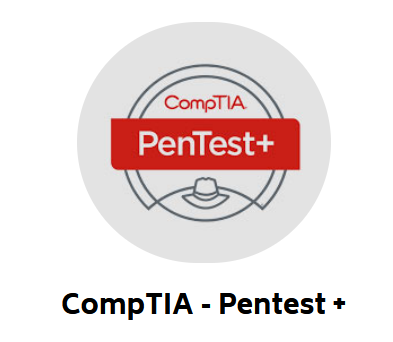 https://netacad.fel.cvut.cz/
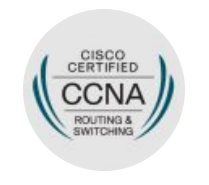 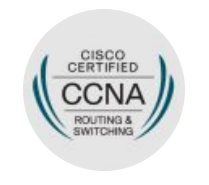 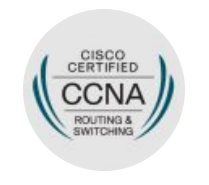 CCNA—Introduction to Networks
CCNA 2—Switching, Routing and Wireless Essentials
CCNA 3—Enterprise Networking, Security and Automnation
Děkuji za pozornost
Jaroslav Burčík
burcik@fel.cvut.cz
Tel.: 773 510 551